LES MOYENS DE TRANSPORT ÉCO-RESPONSABLES
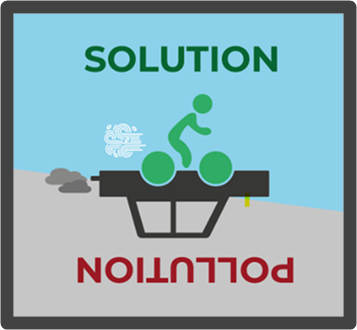 LONGUES DISTANCES:     (entre deux villes)

covoiturage

trains

voiture électrique
COURTES DISTANCES:
            (1-5 km)

transports en commun

vélo / à pied/ trottinette etc
EN VILLE:
           (10-30 km)
transports en commun     

vélo/à pied/trottinette etc
  
voiture électrique
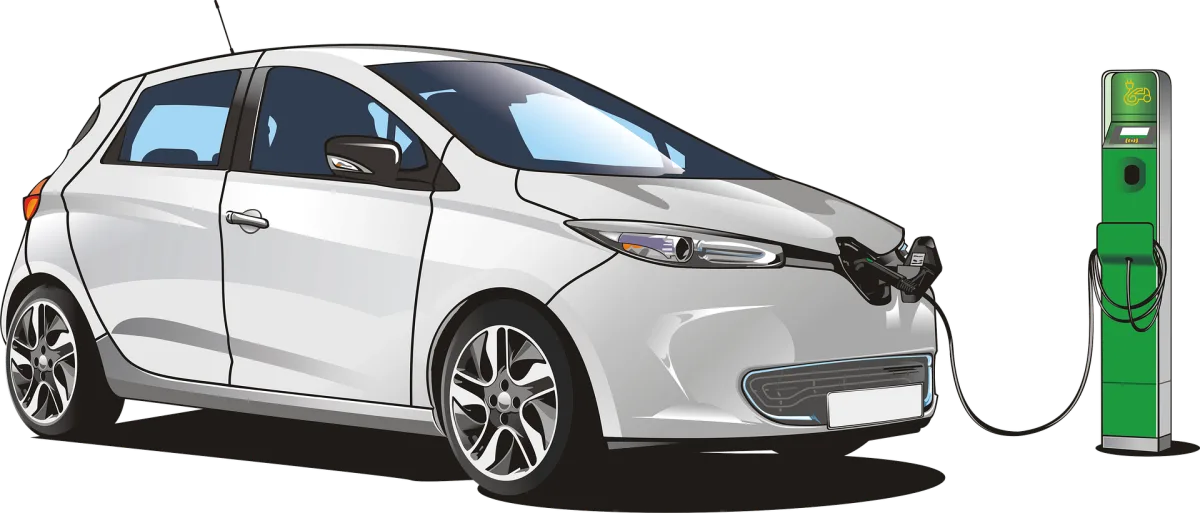 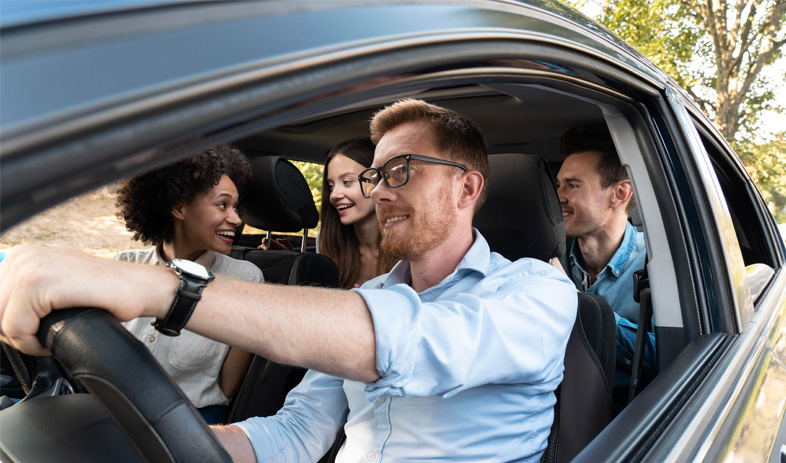 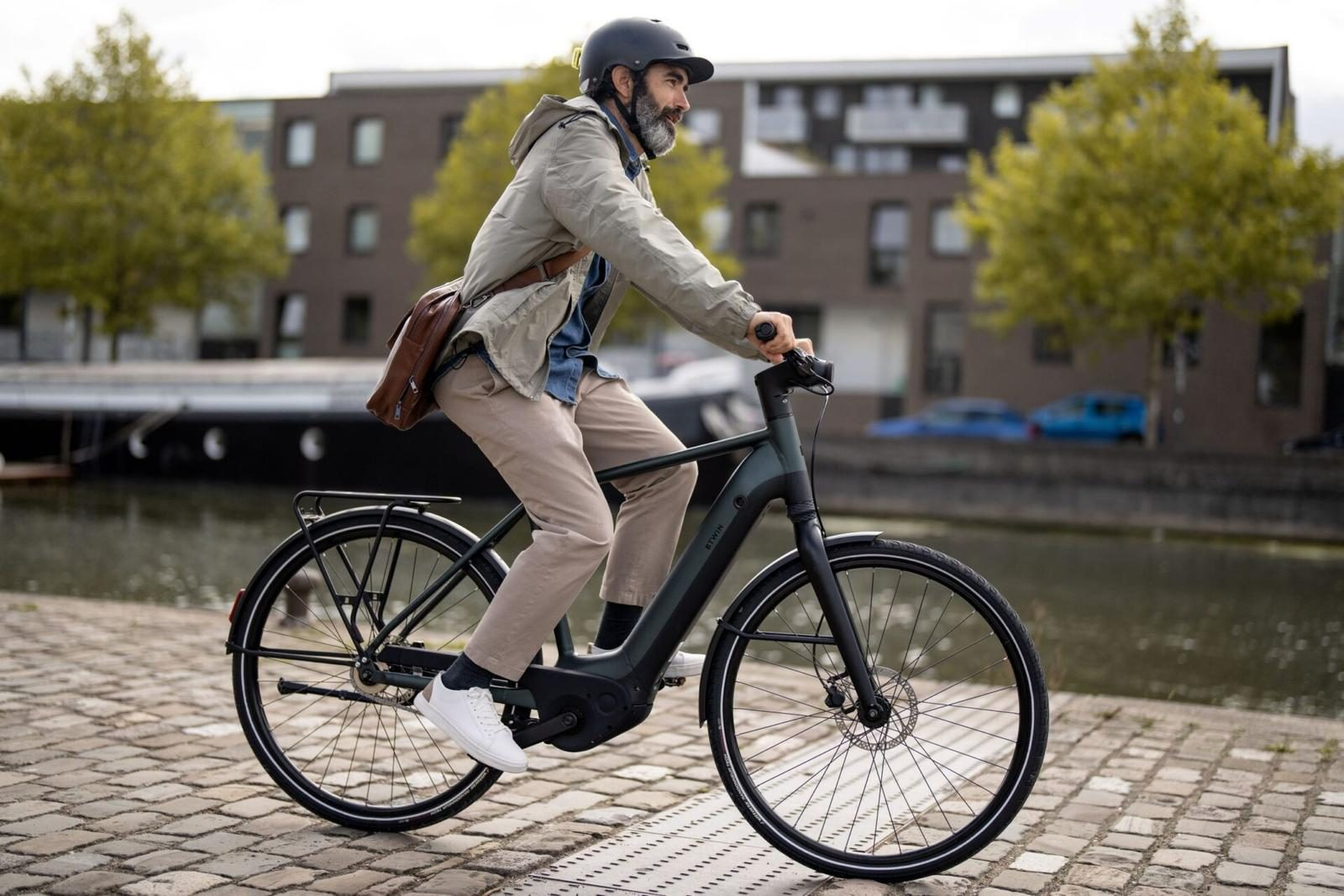 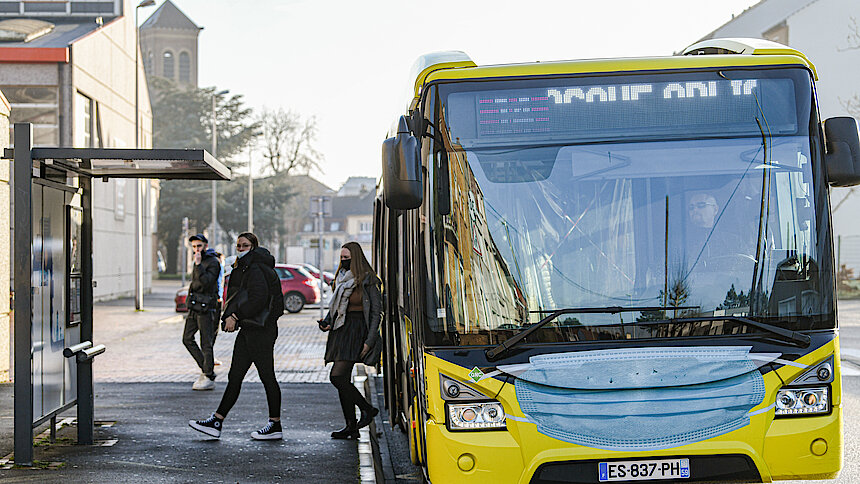 Maximilien - Tommaso